How Effective is Your Communication?
Best Practices Across Centers
“The characteristics of being a good communicator as well as genuine and caring are conducive to productive advising sessions and result in successful student outcomes.” 
Hughey, Nacada Journal (2011)
[Speaker Notes: Not just with students, but with campus centers, staff, faculty, etc.]
Let’s start a conversation!
Roundtable discussion of best practices and areas of concern for communication with students
Referrals
Campaigns and appointments
Building trust and relationships 
Share with the room
Roundtable discussion of best practices and areas of concern for communication across departments/resources
Resources used
Strategies for connecting them with students
Networking and building relationships 
Share with the room
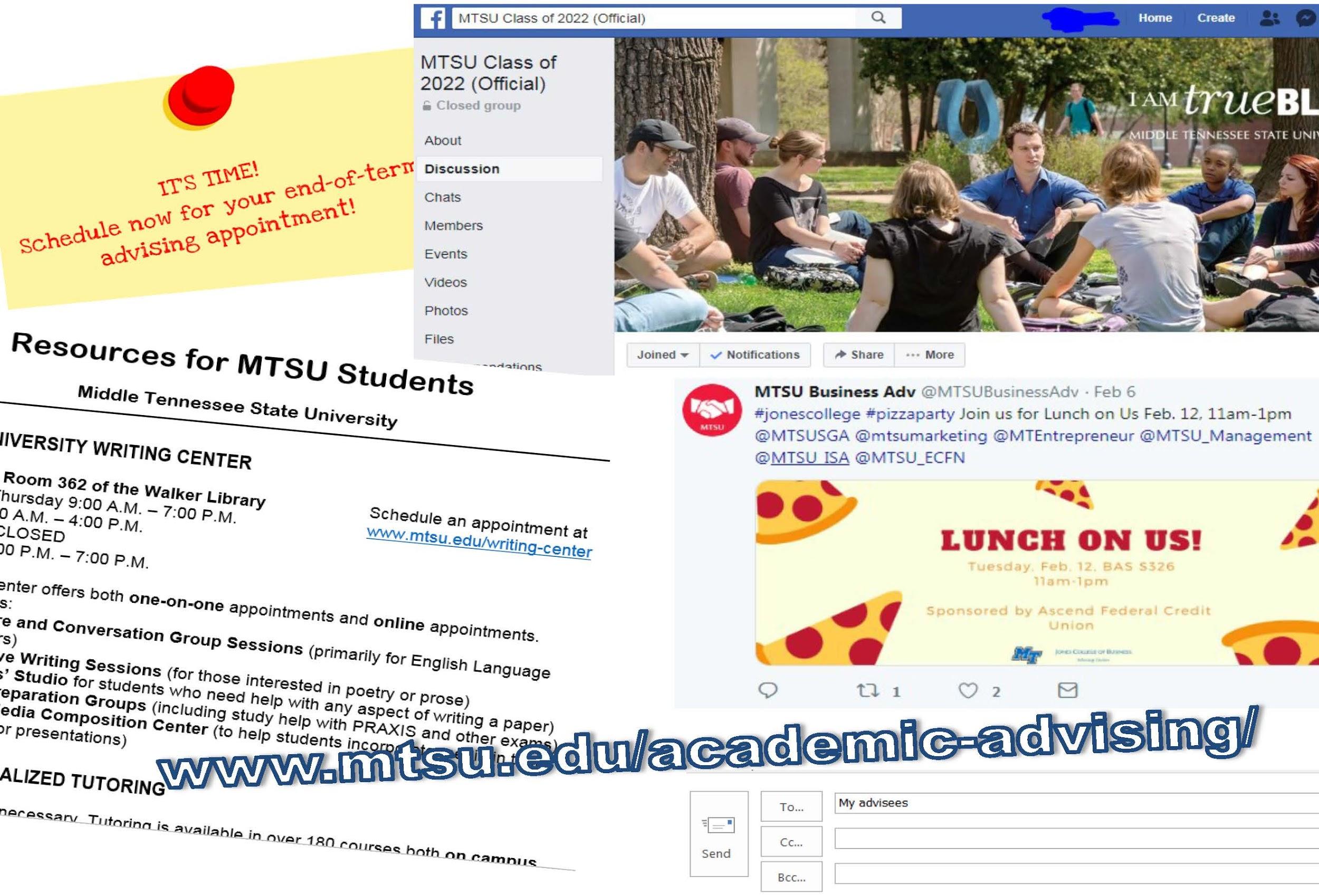 Best Practices: Communicating with Students
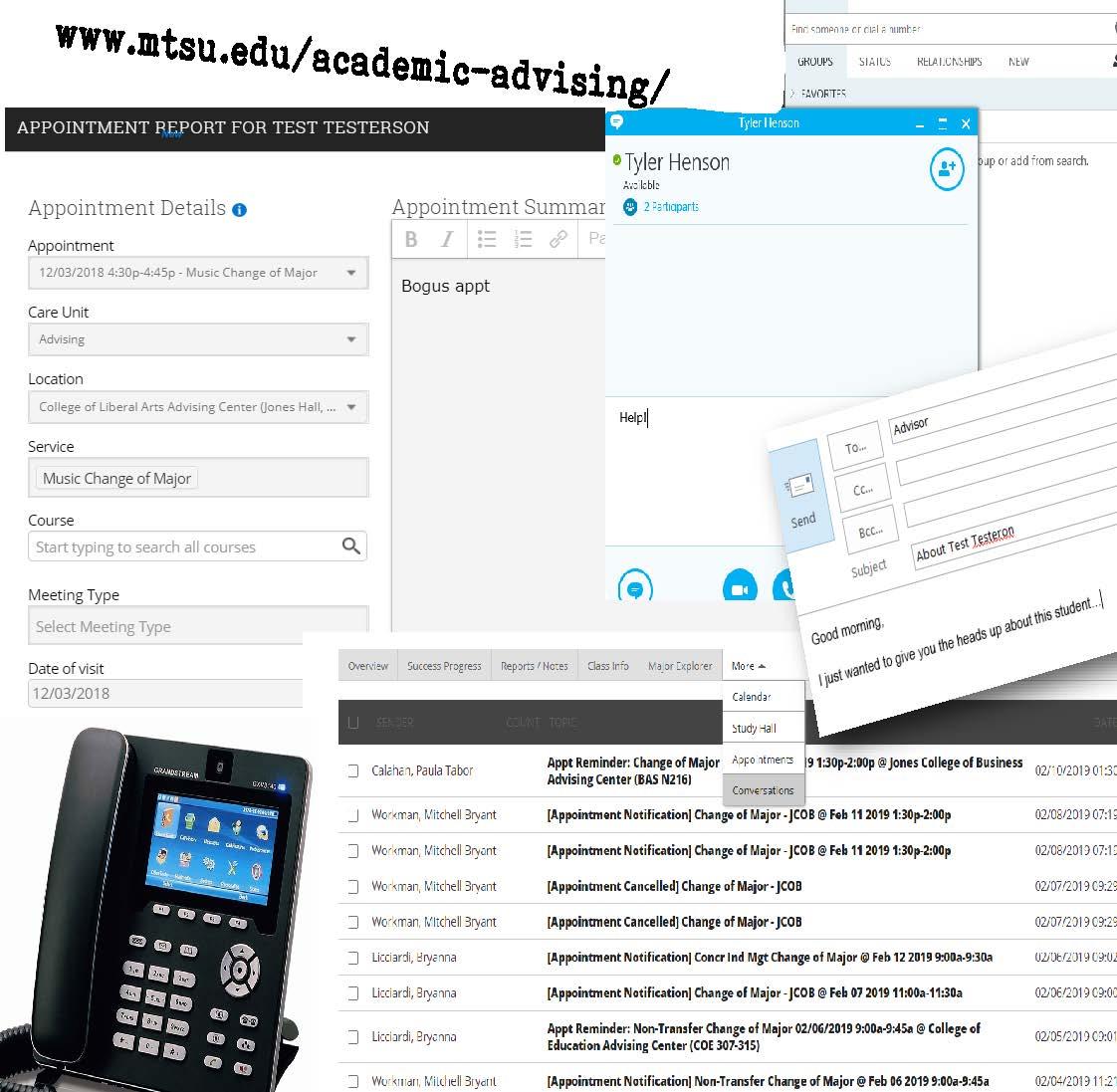 Best Practices: Communicating Across Campus
Effective Communication: Best Practices Resources
https://www.nacada.ksu.edu/Resources/Clearinghouse/View-Articles/Effective-communication-in-academic-advising.aspx 
https://www.nacada.ksu.edu/Resources/Academic-Advising-Today/View-Articles/Adapting-Solution-Focused-Questioning-into-Advising.aspx 
https://www.nacada.ksu.edu/Portals/0/Resources/Clearinghouse/Documents/C202-H01.docx 
https://nacadajournal.org/doi/pdf/10.12930/0271-9517-31.2.22
https://www.nacada.ksu.edu/Resources/Clearinghouse/View-Articles/Tips-on-making-effective-referrals.aspx 
https://www.nacada.ksu.edu/Resources/Academic-Advising-Today/View-Articles/How-to-Make-Effective-Referrals-A-Three-Step-Framework.aspx 
http://www.mtsu.edu/academic-advising 
https://www.nacada.ksu.edu/Portals/0/Resources/Publications/documents/59.%20Building%20college%20knowledge%20-%20YES.pdf 
https://www.nacada.ksu.edu/Portals/0/Webinars/documents/DW65%20HANDOUT.pdf